UTM-650
UBLink.org
UTM-650
UTM-850
UTM-1600
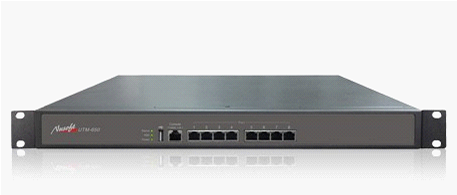 簡介
3G/4G USB Dongle 連線
8 Port Giga 自定義網路介面屬性（LAN / WAN / DMZ）
IPv4 / IPv6
SPI 防火牆（SPI Firewall）
全方位的 Backup：擁有線路備援、VPN 備援...功能，提供一個更穩定無斷線之憂的網路環境。
可有效阻擋員工於上班時擅自使用各種網路應用程式（IM、P2P...）或是隨意瀏覽違禁網站（色情網站、社交網站、人力銀行...）。
完整的負載平衡（Inbound / Outbound）與策略路由機制，讓企業可輕鬆掌握其對外線路。
擁有完整的 VPN 方案：提供了移動式 VPN（SSL VPN 或稱 Web VPN）、固定式VPN（ IPSec / PPTP VPN ）和VPN線路備援（ VPN Trunk ），為您建立起更穩定更安全更方便的私人通道。
透過頻寬管理 / 個人化頻寬管理 / P2P頻寬管理功能，妥善分配企業對外頻寬。
提供中毒者警示功能，一發現異常流量，立即通知管理者及使用者，讓管理者即時瞭解網路異狀，馬上做出應變之道。
USB 3.0 網路硬碟 FTP/Samba/Log
適用環境
xDSL
光世代 FTTH/FTTB
Cable Modem
3G/4G USB Dongle
可以不變更架構直接融合環境
上網記錄可以存在本機記錄365天
保護Mail Server
防廣告信和病毒信偵測
郵件日誌信件處理方式
Mail Server詳細Log好追蹤
xDSL / 光世代 / Cable Modem
3G/4G USB Dongle
結合現有的防火牆架構不用變更架構一
結合現有的防火牆架構不用變更架構二
區分來賓與員工的無線網路SSID 1 / SSID 2
一次多種打卡驗證方式
看完廣告後才可以上網
驗證之後，導往指定的WebPage
自定網頁格式驗證
類似網頁自己寫喜歡的
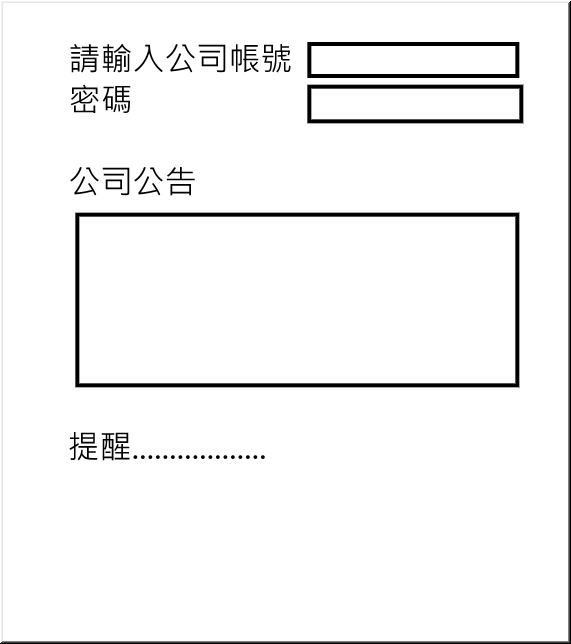 語法
http://MHG或是UTM的IP:82/cgi-bin/auth.cgi?q=0&s=1&un=c3RldmU%253D&pw=MDkyMDc5MDY0Mw%253D%253D&MULTI_LANG=ch&toUrl=http://www.ublink.org
un: username base64編碼
pw: password base64編碼
MULTI_LANG：顯示語言
ch,eng,sch
toUrl: 認證成功後要連那個網站
拍QR Code上網若FB https 不自動彈也可以
http://auth.nusoft.com.tw/cgi-bin/auth.cgi?fb=1

或是 http://59.125.9.159
的QR Code也可以

QR產生器
http://www.funcode-tech.com/QR_Encoder.aspx
http://qr.ioi.tw/zh-TW/
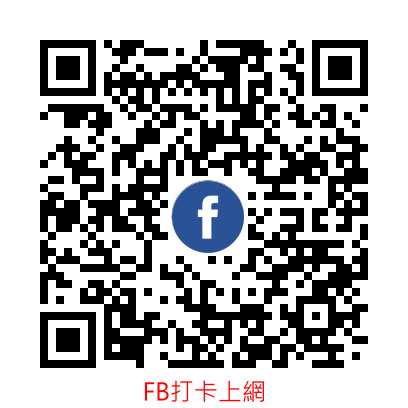 指定網頁
http://www.ublink.org
上面網址做成QR Code也可以
這樣首頁也會變成他
管制User使用FQDN比傳統的防火牆方便
國家物件
外對內還可以限連線數
Server LoadBalance
Inbound DNS ServerWan 1/2/3/4 備援或是負載平衡VPN 撥入也可以做
使用者統計
連線狀態可排序
即時的分析
今日的排行
歷史的排行
查誰上過網站
差異(UTM有Anti Spam/Virus)
無線基地台可受MHG/NFW/UTM APC管理
NAP-250
防潑水2.4g 單頻，使用專屬自附的PoE
支援 Mesh Mode
NAP-570
雙頻，吸頂式
標準PoE，附變壓器

免費管理軟體
LAC-100，需自備電腦
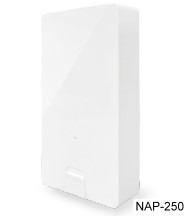 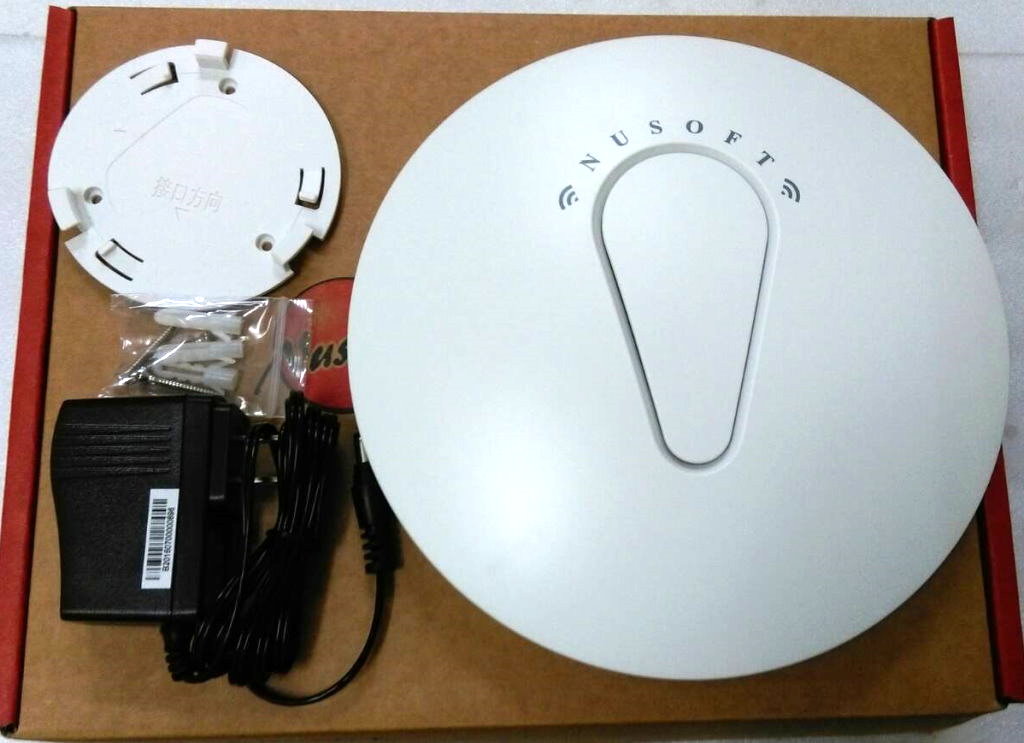 NAP-250串接問題
Mesh Mode(NAP-250)
線上Demo
http://www.ublink.org/demo/utm-650/cgi-bin/index.html

繁體中文手冊 v5.07
http://www.ublink.org/index.php/download/download/131-user-manual-nusoft/5529-utm-650-manual-v5-07-tw-pdf
The END
感謝您 !!
如果您有任何的問題
單項產品詳細簡報請洽詢各區服務處
請洽
台中:裕笠科技股份有限公司
電話:04-2260-5121
help@ublink.org
台北:遠豐科技股份有限公司
電話:02-2932-1422
help@farich.com
高雄:鉅創科技股份有限公司
電話:07-588-1868
kshelp@ublink.org
@LINE/Telegram
Telegram 頻道 Channel      https://t.me/ublinkorgTelegram 頻道討論群 https://t.me/ublinkorgtalk台中 LINE 商店街 : http://line.naver.jp/ti/p/%40xat.0000132120.jmw高雄 LINE 商店街 : http://line.naver.jp/ti/p/%40cvg0442v台北 LINE 商店街 : http://line.me/R/ti/p/x2TSsqdAAO